Außenwirtschaftsrecht der EU
TU Chemnitz
Prof. Dr. Stefan Korte, Dipl.-Kfm.
Wintersemester 2019/2020
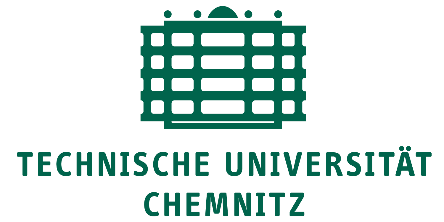 Grundzüge des Außenwirtschaftsrechts der EU
1
Außenwirtschaftsrecht der EU
TU Chemnitz
Prof. Dr. Stefan Korte, Dipl.-Kfm.
Wintersemester 2020/2021
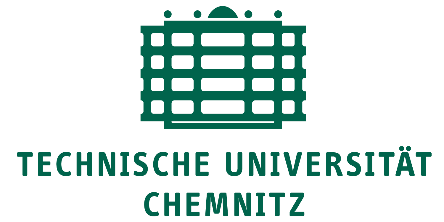 Vorlesungsinhalte
II.  Grundzüge des EU-Außenwirtschaftsrechts
Normenhierarchie im Kontext der Internationalisierung
Vertragsabschlusskompetenzen auf Unionsebene
Außenverhältnis
Innenverhältnis
Materielles Außenwirtschaftsrecht am Bsp. Investitionsrecht
Das Singapur-Abkommen
Die Screening-VO der EU
2
Außenwirtschaftsrecht der EU
TU Chemnitz
Prof. Dr. Stefan Korte, Dipl.-Kfm.
Wintersemester 2019/2020
Wirtschaftsvölkerrechtliche Normenhierarchie
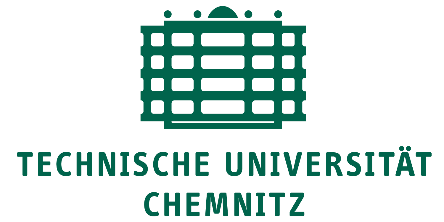 Art. 79 III GG
auf Unionsebene
unm. Wirkung, Art. 216 II
unm. Anwendbarkeit (P.: GATT)
 ggf. Umsetzung nötig nach int. Zust.
zw. Primär- und Sekundärrecht, Art. 218 XI
Grundgesetz
(siehe Vorlesungsblock III)
Bundesrecht
(siehe Vorlesungsblock III)
3
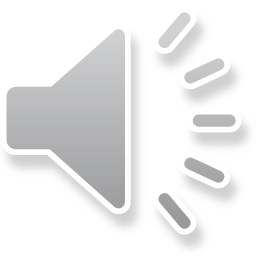 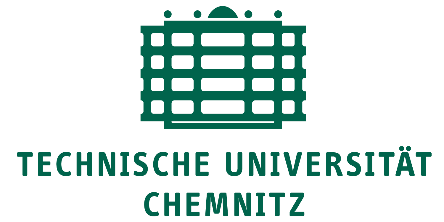 Leitfall
Außenwirtschaftsrecht der EU
TU Chemnitz
Prof. Dr. Stefan Korte, Dipl.-Kfm.
Wintersemester 2019/2020
Die Kommission plant derzeit eine sog. Screening-Verordnung. Danach sollen ausländische Investitionen, mit denen Einfluss auf Unternehmen gewonnen werden sollen, jedenfalls dann, wenn das begehrte Unternehmen von unionsweiter Bedeutung ist, einem sog. Screening-Verfahren unterzogen werden. Es läuft dergestalt, dass Kommission und übrige Mitgliedstaaten ein Recht auf Stellungnahme zur Sinnhaftigkeit und zu den Gefahren des avisierten Investments haben. Über die Zulässigkeit der Direktinvestition entscheidet aber weiterhin der betroffene Mitgliedstaat auf Basis seiner nationalen Rechtsvorschriften.
Hat die EU eine Zuständigkeit für solch eine Verordnung?
Dürfte die Union einen völkerrechtlichen Vertrag mit Singapur abschließen, nach dem Investitionen im Gaststaat bzw. -staatenverbund einen umfassenden Schutz vor Entwertung genießen?
4
Außenwirtschaftsrecht der EU
TU Chemnitz
Prof. Dr. Stefan Korte, Dipl.-Kfm.
Wintersemester 2019/2020
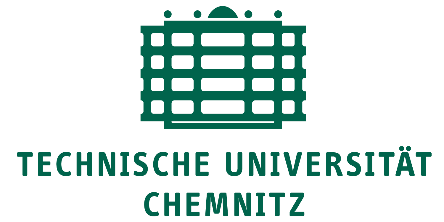 Außenwirtschafts-kompetenzen der EU
Autonome Handelspolitik
Vertragliche Handelspolitik
Weitere Komp. – Kein Art. 207 II
– Art. 64 Abs. 2
– Art. 192 Abs. 2
– Art. 114 Abs. 1 
– (…)
Art. 207 I, III f.
– Gem. Handelspolitik
– Fall des Abs. 1 
   VvL brachte Weitung
   insb. ausl. Direktinv.
– ausn. Verkehr, Abs. 5
Art. 207 II
– Gem. Handelspolitik
– Fall des Abs. 1
– Umsetzungsrahmen 
– ord. Verfahren
– beachte Abs. 6
Art. 216 I
– vertragl. Vorgesehen
   zB Gem. Handelspol.
– für Ziele nötig
   sek-r. vorgesehen
   oder unionsr.-bezogen
Grundsätze und Ziele des Art. 21 EUV über Art. 205 AEUV
Allg. Kompetenzausübungsschranken
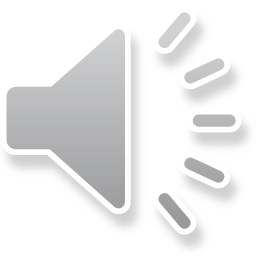 5
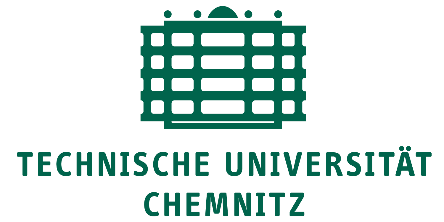 Abschluss wirtschafts-völkerrechtlicher Verträge
Außenwirtschaftsrecht der EU
TU Chemnitz
Prof. Dr. Stefan Korte, Dipl.-Kfm.
Wintersemester 2019/2020
soweit nicht der nationale Teil eines gemischten Abkommens betroffen:
Vorphase
Empfehlung der Kommission
Ermächtigung zur Aufnahme von Verhandlungen durch den Rat in Form eines Mandats
Verhandlungen durch die Kommission im Benehmen mit Ratsausschuss
Paraphierung durch die Verhandlungsführer
Abschlussphase
Ratsbeschluss mit qualifizierter Mehrheit (Art. 207 IV einstimmig)
Europäisches Parlament hat lediglich Anhörungsrecht
Unterzeichnung und Abschluss des Abkommens durch den Rat
Kontrolle
Ggf. Gutachten, soweit Abkommen hinreichend konkret
6
Anfechtbarkeit des Ratsbeschlusses durch die MS und die Unionsorgane
Außenwirtschaftsrecht der EU
TU Chemnitz
Prof. Dr. Stefan Korte, Dipl.-Kfm.
Wintersemester 2019/2020
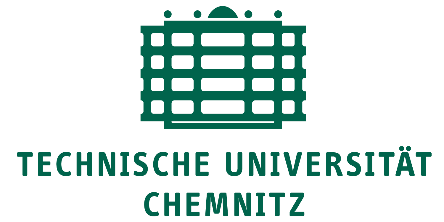 Singapur-Abkommen
Politische Bedeutung
     Singapur wirtschaftsstärkster Staat in Südostasien
     Vorreiter für ein übergreifendes Abkommen zwischen EU und ASEAN
 Inhalte (Auswahl)
     Abschaffung aller Zölle auf Importe nach Singapur / in die EU
     Förderung regionaler Wertschöpfungsketten durch ASEAN-Ursprungsregeln
     Beseitigung von Handelshemmnissen (Elektronik, Medizin) durch int. Standards
     Öffnung des Dienstleistungsmarktes durch besseren Marktzugang
     Investitionsschutz durch Gleichbehandlung, Enteignungsschutz, Inv-Gerichtshof
Inhalt des EuGH-Gutachtens
     Kompetenzverteilung zwischen EU und MS bzgl. Portfolioinvestitionen
     Keine EU-Kompetenz für Portfolioinvestitionen und Rechtsschutzfragen
     Insoweit also sog. Gemischtes Abkommen, dem EU UND Mitgliedstaaten zustimmen müssen
7
Außenwirtschaftsrecht der EU
TU Chemnitz
Prof. Dr. Stefan Korte, Dipl.-Kfm.
Wintersemester 2019/2020
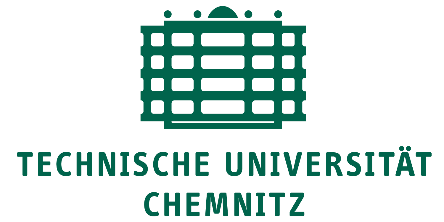 Singapur-Abkommen
8
Außenwirtschaftsrecht der EU
TU Chemnitz
Prof. Dr. Stefan Korte, Dipl.-Kfm.
Wintersemester 2019/2020
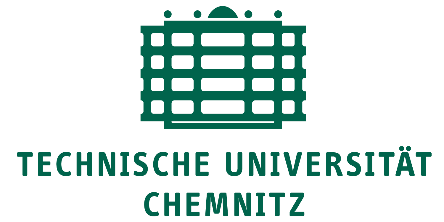 Screening-Verordnung
Zielsetzung
    Einfluss im Falle von Direktinvestitionen in strategisch relevante Unternehmen
Anwendungsbereich
    Direkt-, nicht Portfolioinvestitionen
    strategisch relevante Unternehmen von nationalem und unionalem Interesse
Inhalt (Auswahl)
	Festlegung von Anforderung für MS mit Überprüfungsmechanismus
       	MS entscheiden über „Ob“ des Mechanismus und überprüfen selbst
   Kooperation mit Informationspflichten und Stellungnahmerechten
     	MS behalten selbst iFe abweichenden Kommissionsansicht letztes Wort
Rechtliche Problemstellung
     Bestehen einer Unionskompetenz (siehe oben)
Konkretisierung im nationalen Recht
      sektorspezifisch (insb. Verteidigung): Erlaubnis für jeden ausl. Erwerb ab 10%
      sektorübergreifend (branchenunabhänig): Erlaubnis für Unionsfremde ab 10, 25%
      in beiden Fällen Verfahren der begleitenden Kontrolle, privatrechtsgestaltender VA
9
Einführung in das Recht
TU Chemnitz
Prof. Dr. Stefan Korte, Dipl.-Kfm.
Wintersemester 2019/2020
Wiederholung
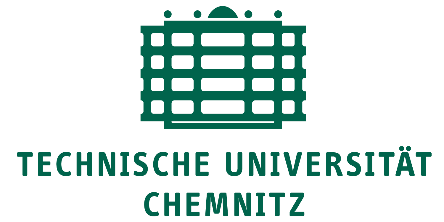 Wo liegt der Unterschied zwischen autonomer und vertragl. Handelspolitik?
 Wann ist Wirtschaftsvölkerrecht auf Unionsebene unmittelbar anwendbar?
 Welche Bedeutung hat die Kompetenzordnung der EU für das WTO-Recht?
 Welchen Inhalt hat das Singapur-Abkommen im Investitionsschutz?
 Skizzieren Sie die wesentlichen Inhalte der Screening-VO?
 Warum ist die Screening-Vo? Problematisch? Begründen Sie kurz!
 Wie vollzieht sich der bundesdeutsche Investitionsschutz?
Außenwirtschaftsrecht der EU
TU Chemnitz
Prof. Dr. Stefan Korte, Dipl.-Kfm.
Wintersemester 2019/2020
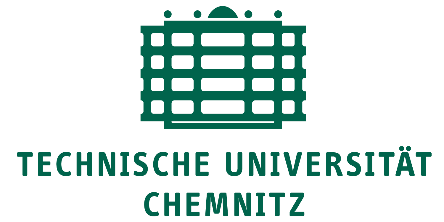 Grundzüge des nationalen Außenwirtschaftsrechts
11
Außenwirtschaftsrecht der EU
TU Chemnitz
Prof. Dr. Stefan Korte, Dipl.-Kfm.
Wintersemester 2020/2021
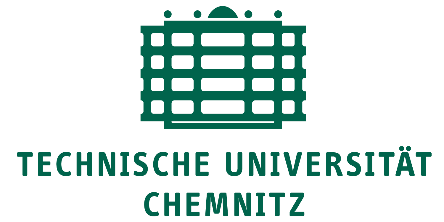 Vorlesungsinhalte
III. Grundzüge des nationalen Außenwirtschaftsrecht, 27.01.20
Unionsrechtliche Vorformung
Verbleibende Kompetenzbereiche
Überblick über das Außenwirtschaftsgesetz
12
Außenwirtschaftsrecht der EU
TU Chemnitz
Prof. Dr. Stefan Korte, Dipl.-Kfm.
Wintersemester 2019/2020
Wirtschaftsvölkerrechtliche Normenhierarchie
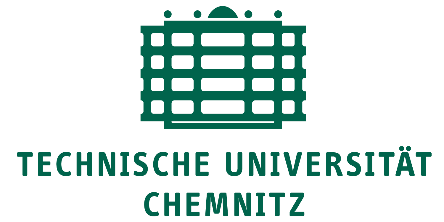 Art. 79 III GG
Unionsrecht
(siehe Block II)
Grundgesetz
hat sich jenseits Art. 79 III GG an UnionsR auszurichten
unterliegt i.Ü. nicht völkerrechtl. Festsetzung, arg. Art. 25 GG
Bundesrecht
… soweit gemischtes Abkommen wegen Art. 74 Abs. 1 Nr. 11 GG Regel
Umsetzungsbefehl über Art. 59 Abs. 2 GG als Zustimmungsgesetz des Bundes
(Landesrecht spielt nur residual eine Rolle (Art. 32 GG))
13
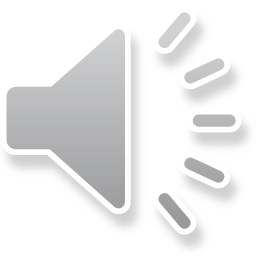 Vorgaben des Unionsrechts
Außenwirtschaftsrecht der EU
TU Chemnitz
Prof. Dr. Stefan Korte, Dipl.-Kfm.
Wintersemester 2019/2020
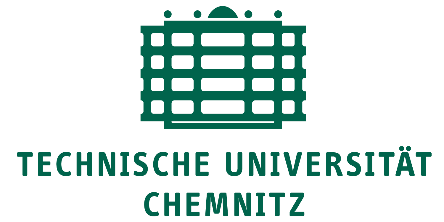 Gesperrte Bereiche
    Von Vertrags wegen in Art. 3 Abs. 1 lit. e) AEUV (Handelspolitik)
    Von Vertrags wegen in Art. 3 Abs. 2 AEUV (mod. AETR-Doktrin)
 
  Originäre Residualbereiche
    Ausnahmen vom Anwendungsbereich der Verträge, Art. 345 f. AEUV
    Keine Unionskompetenz (Rechtsprechung)
    Keine gebrauchte geteilte Kompetenz (Restbereiche Art. 216 II AEUV)

Abgeleitete Residualbereiche	
    im Falle der Umsetzung eines EU-Abkommens
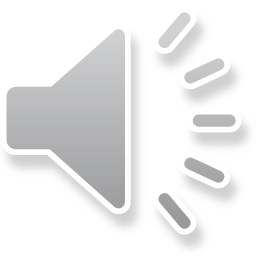 14
Außenwirtschaftsrecht der EU
TU Chemnitz
Prof. Dr. Stefan Korte, Dipl.-Kfm.
Wintersemester 2019/2020
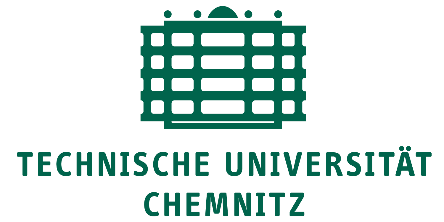 Überblick über das Außenhandelsgesetz
15
Außenwirtschaftsrecht der EU
TU Chemnitz
Prof. Dr. Stefan Korte, Dipl.-Kfm.
Wintersemester 2019/2020
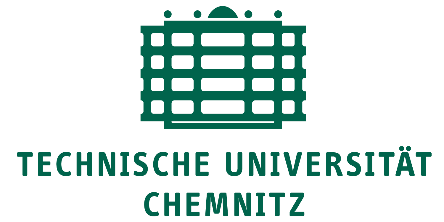 Überblick über das Außenhandelsgesetz
Sedes materiae
         Außenhandelsgesetz / -verordnung (KriWaffkontrG u. Art. 26 II GG) 
  Zielsetzung
       Außenwirtschaftsfreiheit (aus Gemeinwohlgründen einschränkbar, vgl. § 4 AWG)
  Mechanismen
        Verbote (Kriegswaffen et al in best. Länder, vgl. Teil I Abschn. A der Ausfuhrliste)
        Genehmigungsvorbehalte (z.B. Kriegswaffen et al in andere Länder)
 persönliche (z.B. Zuverlässigkeit) und sachliche Anforderungen
 in Form einer Einzel-, Sammel- oder Allgemeinverfügung
Unternehmerpflichten (Aufzeichnung, Aufbewahrung, Meldung, Auskunft …)
Straf- und Bußgeldtatbestände
  Zuständigkeit
       insb. Bundesbehörden, vgl. Art. 87 III, 73 I 5 GG
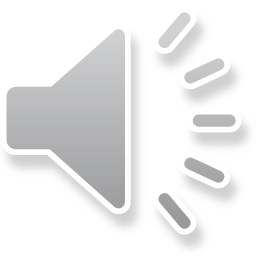 16
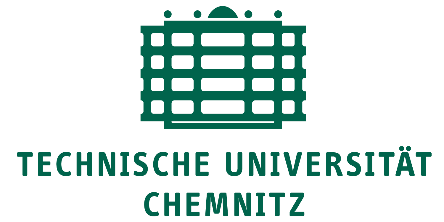 Einführung in das Recht
TU Chemnitz
Prof. Dr. Stefan Korte, Dipl.-Kfm.
Wintersemester 2019/2020
Wiederholung
Welche Befugnisse bleiben den Mitgliedstaaten im Wirtschaftsvölkerrecht?
 Wie wirkt das Wirtschaftsvölkerrecht in das nationale Recht ein?
 Wie ist Art. 25 GG zu verstehen?
 Was besagt Art. 345, 346 AEUV für das deutsche Außenwirtschaftsrecht?
 Wo liegt der Unterschied zwischen Art. 3 Abs. 2 und 216 Abs. 1 AEUV?
Skizzieren Sie die dogmatischen Unterschiede!
Skizzieren Sie die inhaltlichen Unterschiede!
 Was besagt der Grundsatz der Außenwirtschaftsfreiheit?
 Warum handeln im AWG keine Landesbehörden?
 Warum ist die Beteiligung des Bundessicherheitsrates problematisch?
 Skizzieren Sie das Regelungsregime des AWG!
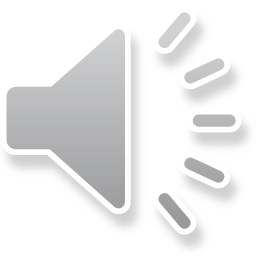